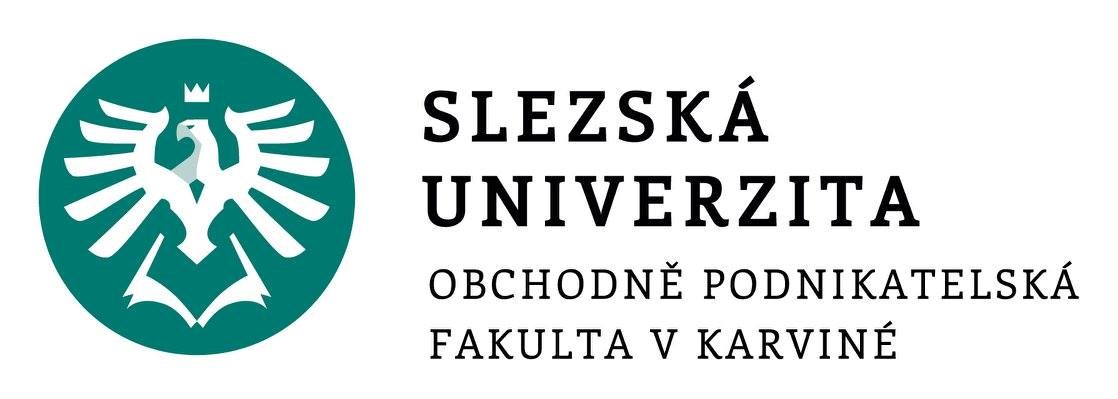 ROZPOČET OBCE
Ing. Irena Szarowská, Ph.D.
Katedra financí a účetnictví
Rozpočet obce								     2
OBCE
Veřejnoprávní korporace 
Vlastní majetek a vlastní příjmy a hospodaří s rozpočtem 
Rozpočet je základním řídícím nástrojem financování potřeb obce a zabezpečení rozvoje obce na základě schválených rozvojových koncepcí schválených zastupitelstvem obce.
Zákon č. 250/2000 Sb., o rozpočtových pravidlech územních rozpočtů, ve znění pozdějších předpisů (tzv. malá rozpočtová pravidla)
Běžný vs. kapitálový rozpočet
Rozpočet obce								     3
STRUKTURA ÚZEMNÍHO ROZPOČTU: 
BĚŽNÝ ROZPOČET
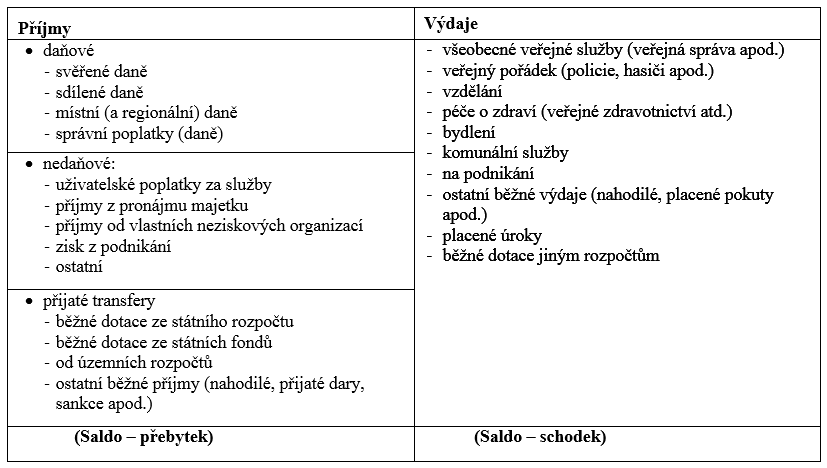 Rozpočet obce								     4
STRUKTURA ÚZEMNÍHO ROZPOČTU: 
KAPITÁLOVÝ ROZPOČET
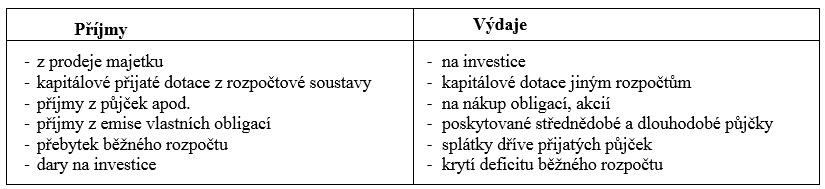 Rozpočet obce								     5
PŘÍJMY OBCE
Zákon č. 250/2000 Sb., o rozpočtových pravidlech územních rozpočtů, § 7:
příjmy z vlastního majetku a majetkových práv
příjmy z výsledků vlastní činnosti
příjmy z hospodářské činnosti právnických osob, pokud jsou podle tohoto nebo jiného zákona příjmem obce, která organizaci zřídila nebo založila
příjmy z vlastní správní činnosti včetně příjmů z výkonů státní správy, k nimž je obec pověřena podle zvláštních zákonů, zejména ze správních poplatků z této činnosti, příjmy z vybraných pokut a odvodů uložených v pravomoci obce podle tohoto zákona nebo zvláštních zákonů, pokud není dále stanoveno jinak
příjmy z místních poplatků podle zvláštního zákona 
výnosy daní nebo podíly na nich podle zvláštního zákona 
dotace ze státního rozpočtu a ze státních fondů
dotace z rozpočtu kraje
prostředky získané správní činností ostatních orgánů státní správy, např. z jimi ukládaných pokut a jiných peněžních odvodů a sankcí, jestliže jsou podle zvláštních zákonů příjmem obce
přijaté peněžité dary a příspěvky
jiné příjmy, které podle zvláštních zákonů patří do příjmů obce, atd.
Rozpočet obce								     6
PŘÍJMY OBCE
Daňové příjmy 
Svěřené a sdílené daně, správní poplatky a platby vztahující se k ochraně životního prostředí.
Nedaňové příjmy
Kapitálové příjmy
Dotace (transfery)
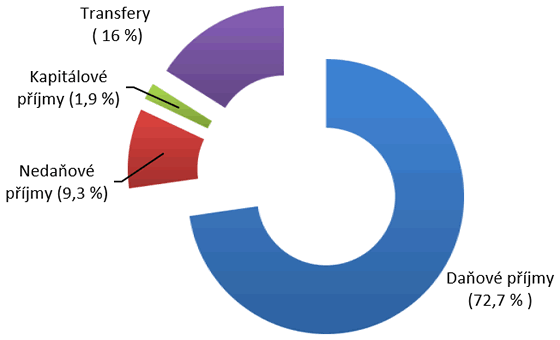 Struktura příjmů obcí v roce 2018
http://www.dvs.cz/clanek.asp?id=6770365
Rozpočet obce								     7
Svěřené daně - DAŇ Z NEMOVITOSTÍ
Daň z nemovitostí - tři typy koeficientů, kterými se upravuje sazba daně:
Velikostní koeficient – lze zvýšit o 1 kategorii, nebo snížit o 1-3  kategorie
	1,0	v obcích   do 1 000 obyvatel
	1,4 	v obcích   nad 1 000 obyvatel 	6 000 obyvatel
	1,6 	v obcích   nad 6 000 obyvatel 	do 10 000 obyvatel
	2,0 	v obcích   nad 10 000 obyvatel 	do 25 000 obyvatel
	2,5 	v obcích   nad 25 000 obyvatel 	do 50 000 obyvatel
	3,5 	v obcích	nad 50 000 obyvatel, ve statutárních městech a ve 	Františkových Lázních, Luhačovicích, Mariánských Lázních a Poděbradech
	4,5 	v Praze
 
Vnitřní koeficient - lze zvýšit sazbu daně ze staveb koeficientem o velikosti 1,5. Obec se pouze rozhoduje, zda koeficient zavede nebo ne. Pro rekreační stavby v národních parcích platí koeficient 2,0.

Místní koeficient. Jde o koeficient ve výši 2, 3, 4 nebo 5, jímž se násobí celková daňová povinnost poplatníka. Zvýšenému místnímu koeficientu nepodléhá orná půda a další druhy pozemků. 
http://www.penize.cz/dan-z-nemovitosti/306729-dan-z-nemovitych-veci-kolik-zaplatite-v-roce-2016
Rozpočet obce								     8
MÍSTNÍ POPLATKY
Zákon č. 565/1990 Sb., o místních poplatcích
poplatek ze psů,
poplatek za lázeňský nebo rekreační pobyt,
poplatek z ubytovací kapacity,
poplatek za užívání veřejného prostranství,
poplatek za povolení vjezdu s motorovým vozidlem do vybraných míst a částí měst,
poplatek ze vstupného,
poplatek za provoz výherního hracího přístroje,
poplatek za provoz systému shromažďování, sběru,
přepravy, třídění, využívání a odstraňování komunálních odpadů,
poplatek za zhodnocení stavebního pozemku možností jeho připojení na stavbu vodovodu nebo kanalizace.
SDÍLENÉ DANĚ
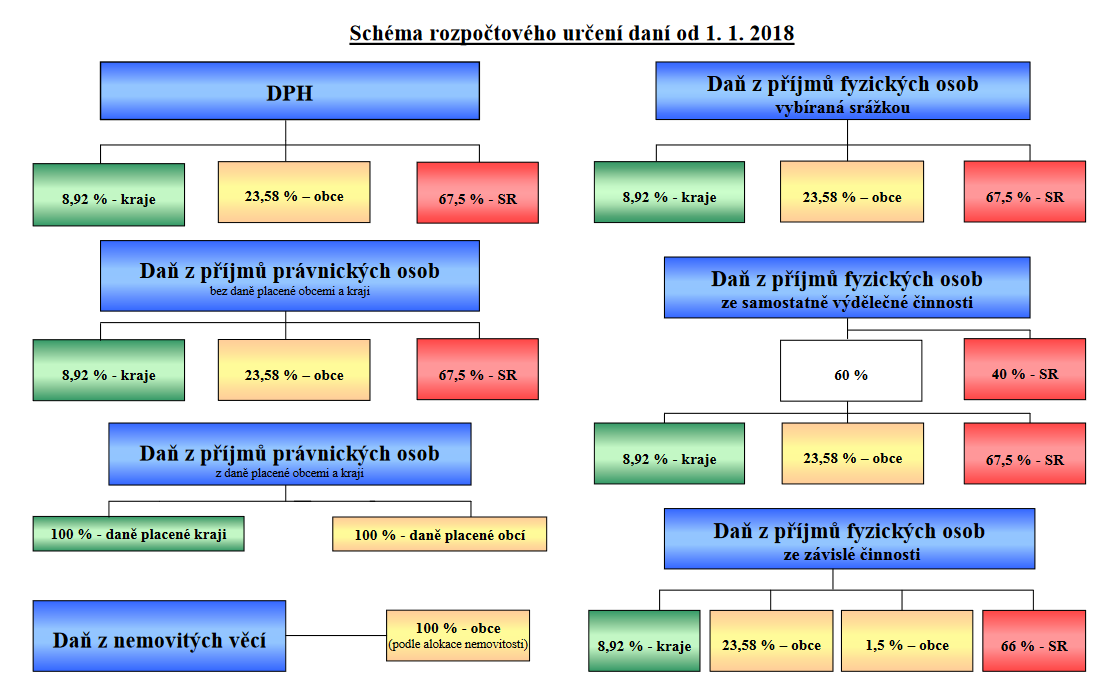 1,5 % obec*
Rozpočet obce								     10
NEDAŇOVÉ PŘÍJMY
výnosy z majetku, který obec vlastní (například nájmy)
příjmy, které má obec z dalšího vlastního hospodaření
příjmy z hospodaření subjektů, které obec založila či zřídila
výnosy z úroků
sankční platby
sdružené prostředky
Rozpočet obce								     11
DOTACE
Poskytovány na investiční nebo na neinvestiční účely
Ročně cca 400 dotačních titulů
Zvláštní kategorie: tzv. účelové příspěvky poskytované ze SR obcím, např. příspěvek na výkon státní správy 

Příklady dotací v roce 2019 pro obce :
Finanční vztahy státního rozpočtu k rozpočtům obcí v úhrnech po jednotlivých krajích  a Finanční vztah státního rozpočtu k rozpočtu hlavního města Prahy
   (viz Příloha č. 6 a 7 č. 336/2018 Sb., o státním rozpočtu ČR     na rok 2019), ostatní dotace v kapitole Všeobecná pokladní správa a rozpočtech ministerstev.
Rozpočet obce								     12
VÝDAJE OBCE
Zákon č. 250/2000 Sb., o rozpočtových pravidlech územních rozpočtů, § 9:
závazky vyplývající pro obec z plnění povinností uložených jí zákony
výdaje na vlastní činnost obce v její samostatné působnosti, zejména výdaje spojené s péčí o vlastní majetek a jeho rozvoj
výdaje spojené s výkonem státní správy, ke které je obec pověřena zákonem,
závazky vyplývající pro obec z uzavřených smluvních vztahů v jejím hospodaření a ze smluvních vztahů vlastních organizací, jestliže k nim přistoupila,
závazky přijaté v rámci spolupráce s jinými obcemi nebo s dalšími subjekty, včetně příspěvků na společnou činnost,
úhrada úroků z přijatých půjček a úvěrů,
výdaje na emise vlastních dluhopisů a na úhradu výnosů z nich náležejících jejich vlastníkům,
výdaje na podporu subjektů provádějících veřejně prospěšné činnosti a na podporu soukromého podnikání prospěšného pro obec,
splátky přijatých půjček, úvěrů a návratných výpomocí a splátky jistiny vlastních dluhopisů jejich vlastníkům,
jiné výdaje uskutečněné v rámci působnosti obce, včetně darů a příspěvků na sociální nebo jiné humanitární účely.
Rozpočet obce								     13
VÝDAJE OBCE
Podle odvětvového členění lze výdaje rozdělit do šesti skupin:
zemědělství a lesní hospodářství 
průmysl a ostatní hospodářství 
služby pro obyvatelstvo
sociální věci a politika zaměstnanosti
bezpečnost státu a právní ochrana
všeobecná veřejná správa a služby